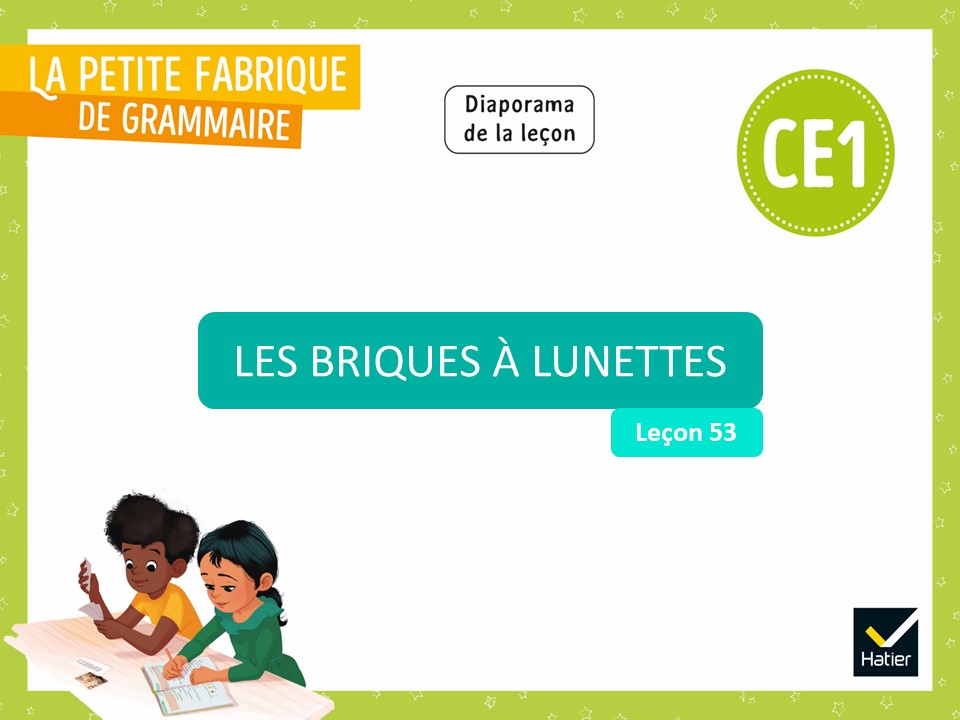 [Speaker Notes: LA PHRASE – La place du verbe dans une phrase négative

Leçon 53 : Les briques à lunettes

Certaines diapositives ont été dupliquées afin de scinder le commentaire du mode présentateur en deux parties lorsque le propos est long. Cela vous permettra de poursuivre vos explications de manière plus fluide.]
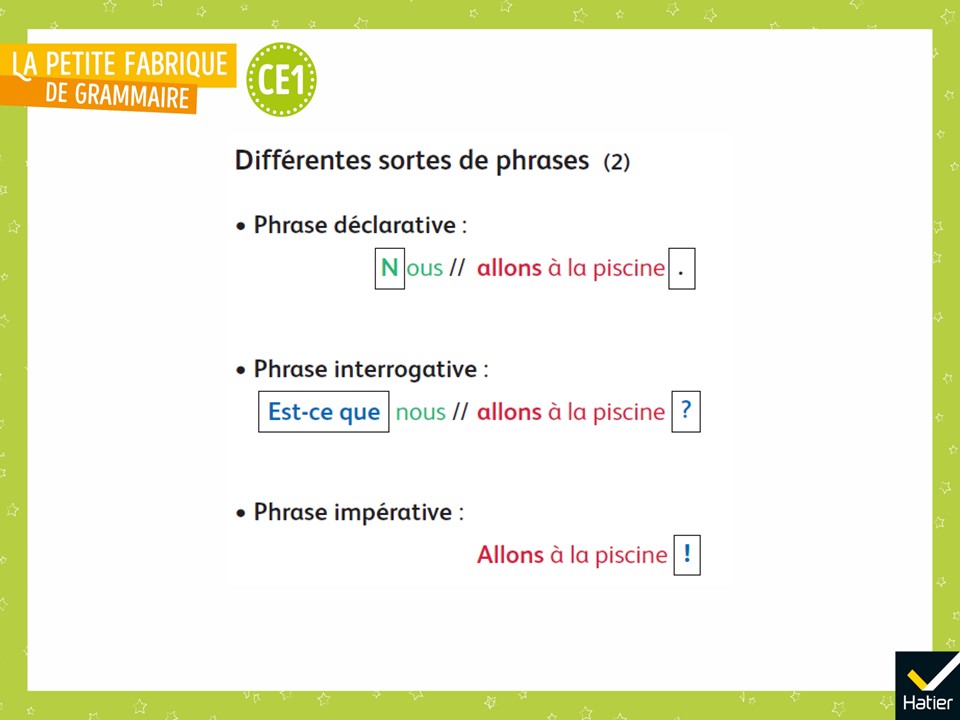 [Speaker Notes: PHASE 1 : Enrôlement

« Nous avons vu les trois sortes de phrases qui existent. Il n’y en a pas d’autre. Mais on va découvrir que l’on peut changer beaucoup le sens des phrases en rajoutant seulement deux mots. Votre travail sera de comprendre comment on peut faire cela. »]
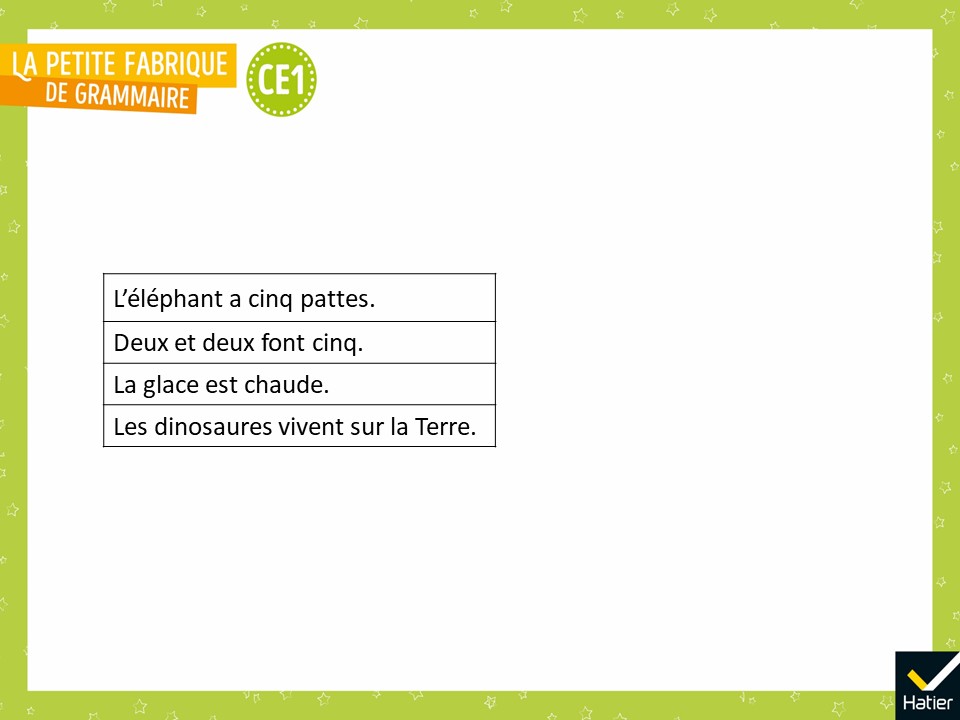 [Speaker Notes: PHASE 2 : Transformation. Passer de la phrase affirmative à la phrase négative 

« Lisez ces phrases et dites-moi si l’on peut les laisser comme ça ou si l’on doit les changer. »
Réponses probables : 
Les phrases vont bien. Les accords vont bien.
Ces phrases disent des choses fausses. Il faut les changer.]
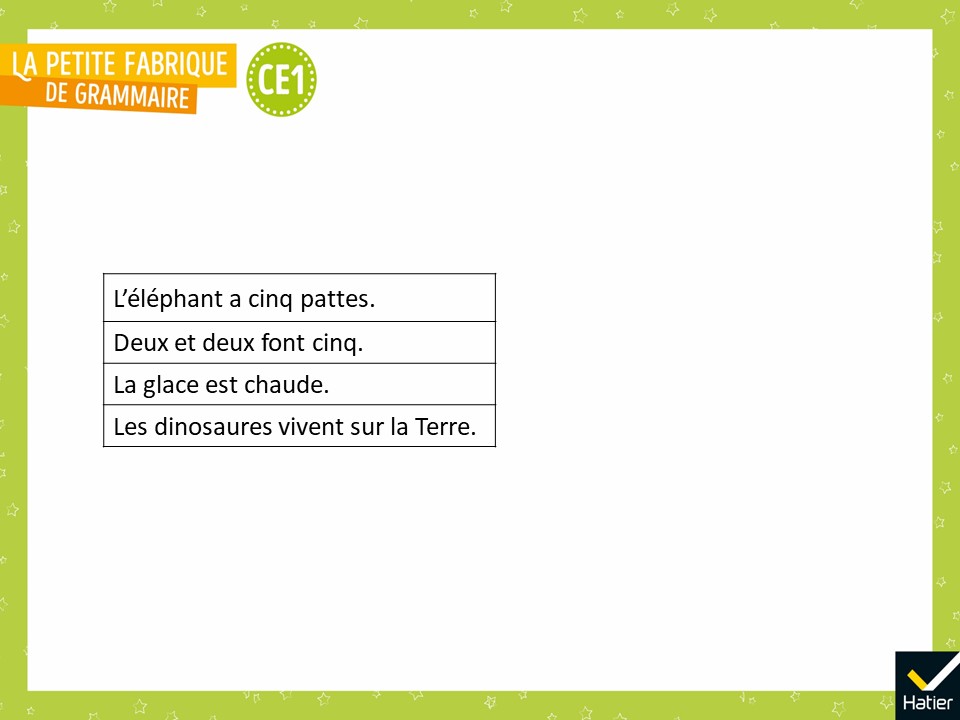 [Speaker Notes:  « Comment peut-on les changer pour qu’elles ne disent plus des choses fausses ? »
Réponses probables : 
L’éléphant a quatre pattes. Deux et deux font quatre, etc. 

 « Là, vous changez les phrases en remplaçant des mots par d’autres : à la place de cinq, vous dites quatre, à la place de chaude, vous dites froide… ».]
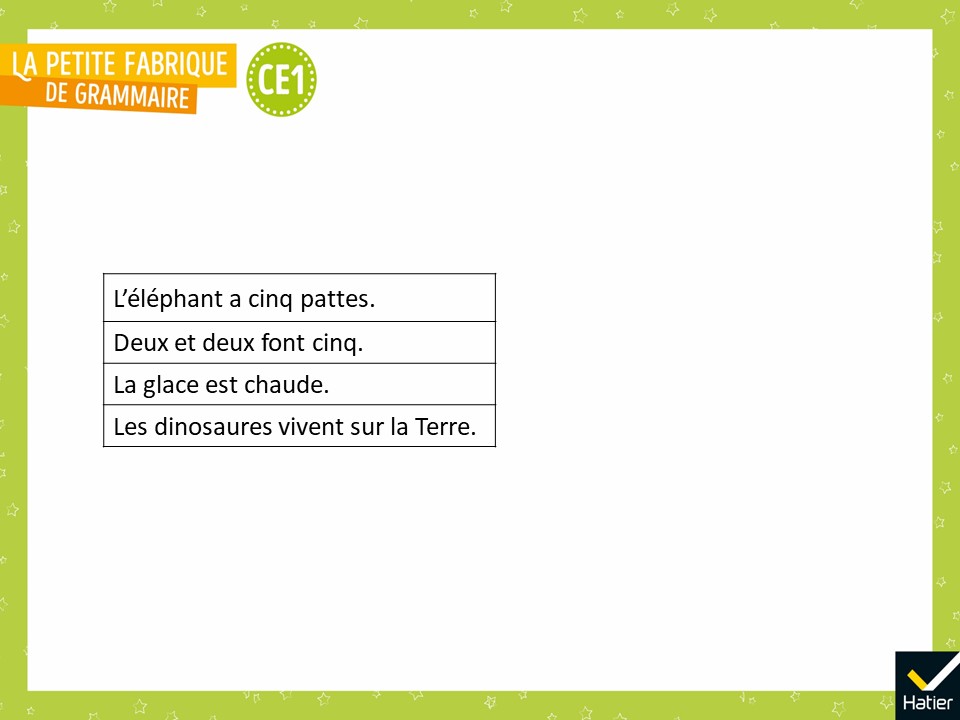 [Speaker Notes: « Essayez à nouveau, mais sans remplacer les mots par d’autres. Il doit toujours être question d’éléphant et de cinq pattes… On peut ajouter des mots, mais le moins de mots possible. »
Réponses probables : 
Les élèves donnent les phrases à la forme négative mais avec seulement le deuxième terme de la négation (…pas ou …plus).

Différenciation : Dans les classes moins habiles, compléter la consigne : « Essayez de dire que ce N’est PAS vrai. »]
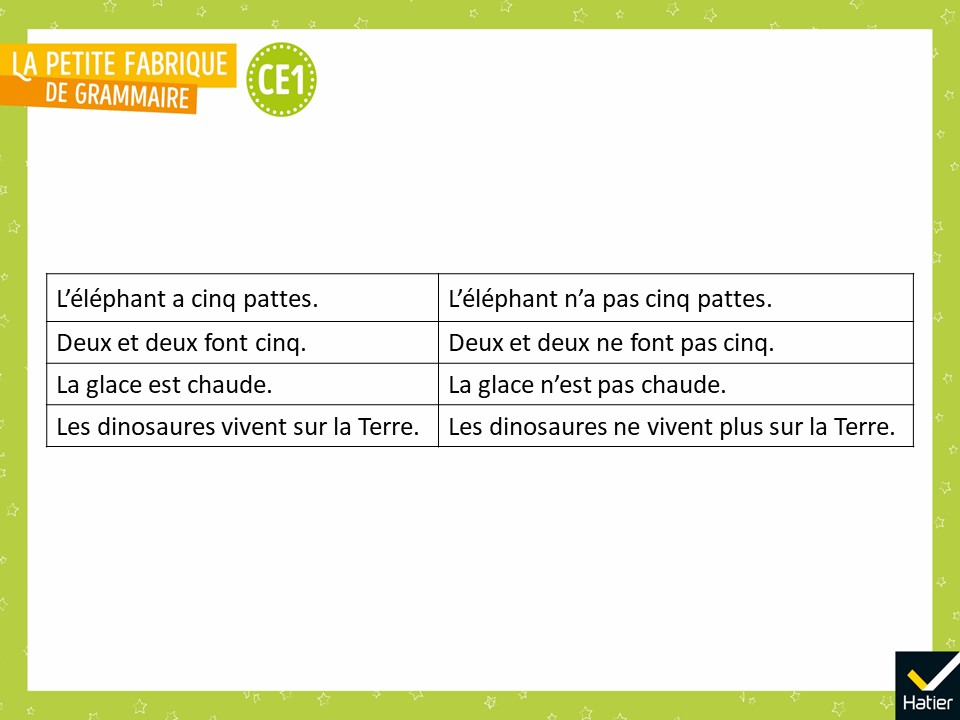 [Speaker Notes: « Avec un langage savant on appelle les phrases de droite des phrases négatives. On dit qu’on utilise une négation : ne … pas ou ne … plus. D’ailleurs, on entend le [n] de ne … pas dans négative ou négation. Et c’est aussi le même [n] dans le mot non. 
Dans la première colonne, on dit que les phrases sont affirmatives, car elles ne sont pas négatives. "Affirmer" quelque chose, c’est dire qu’elle est vraie. Et "nier" quelque chose, c’est dire qu’elle n’est pas vraie. »]
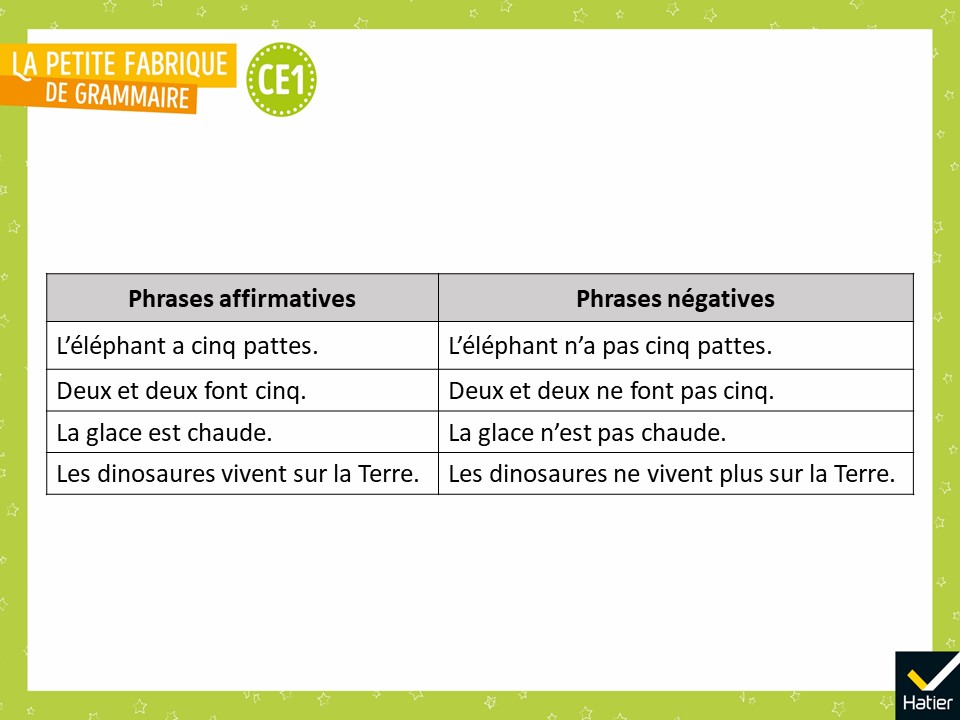 [Speaker Notes:  « Est-ce que ce sont les mêmes mots qu’on a ajoutés dans toutes les phrases ? »
Réponse attendue :
On a ajouté partout ne… pas… sauf à la dernière phrase où on a ajouté ne… plus…

 « Il y a plusieurs sortes de négations. Cette année, nous voyons ces deux-là mais il y en a d’autres que vous verrez dans les prochaines années. Mais dans les négations, on retrouve le petit mot ne qu’on ne dit pas souvent à l’oral mais qu’il faut écrire. »]
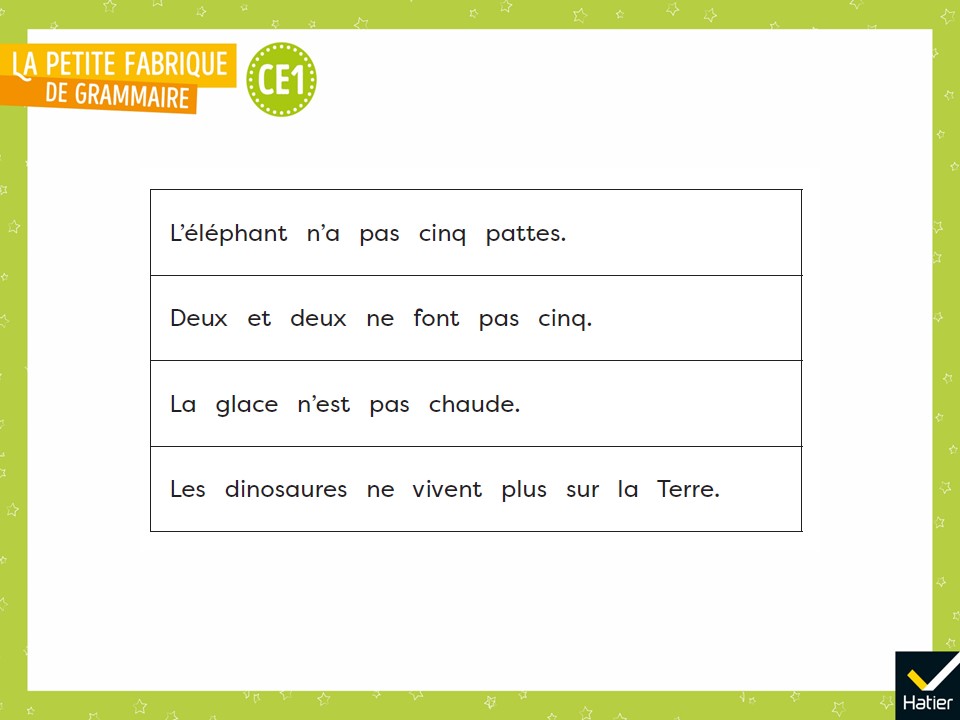 [Speaker Notes: PHASE 3 : Observation. Bien placer les mots ne… pas autour du verbe

 Distribuer les phrases négatives (cf. Fichier photocopiable ) et donner la consigne : 
« Trouvez les briques de la phrase : mettez deux traits entre les briques. Soulignez en vert la brique-sujet et en rouge la brique du verbe. »]
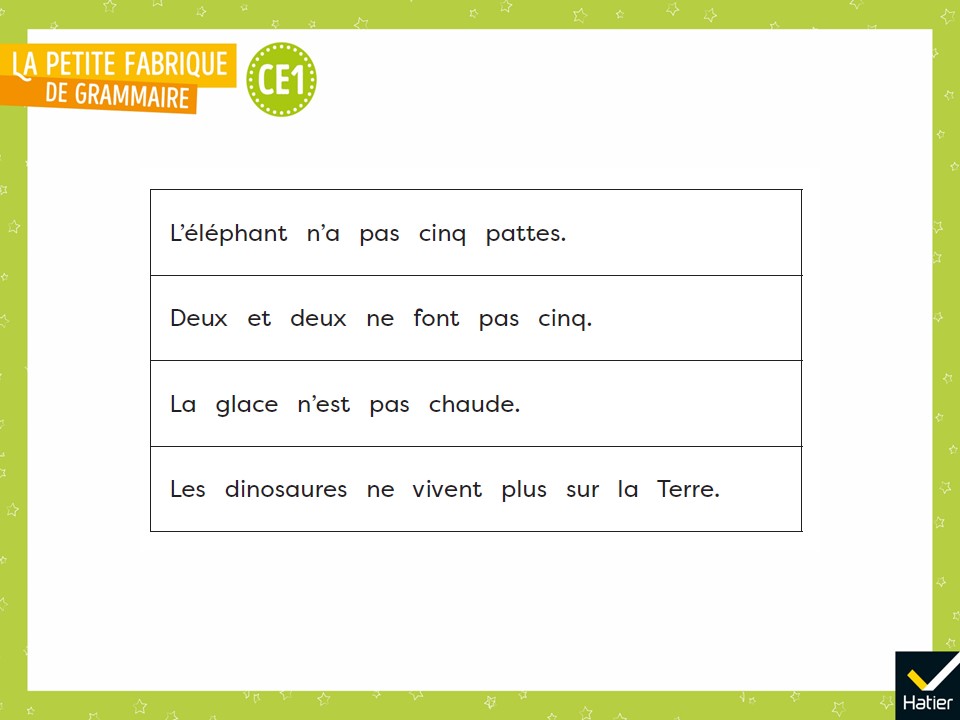 [Speaker Notes: Il est probable que les élèves hésitent sur la limite entre la brique-sujet et la brique du verbe. 
Qu’ils hésitent ou non, demander alors : « Pourquoi peut-on hésiter ? Par quoi commence la brique du verbe ? »

Réponse attendue :
On ne sait pas s’il faut couper avant le ne ou après.]
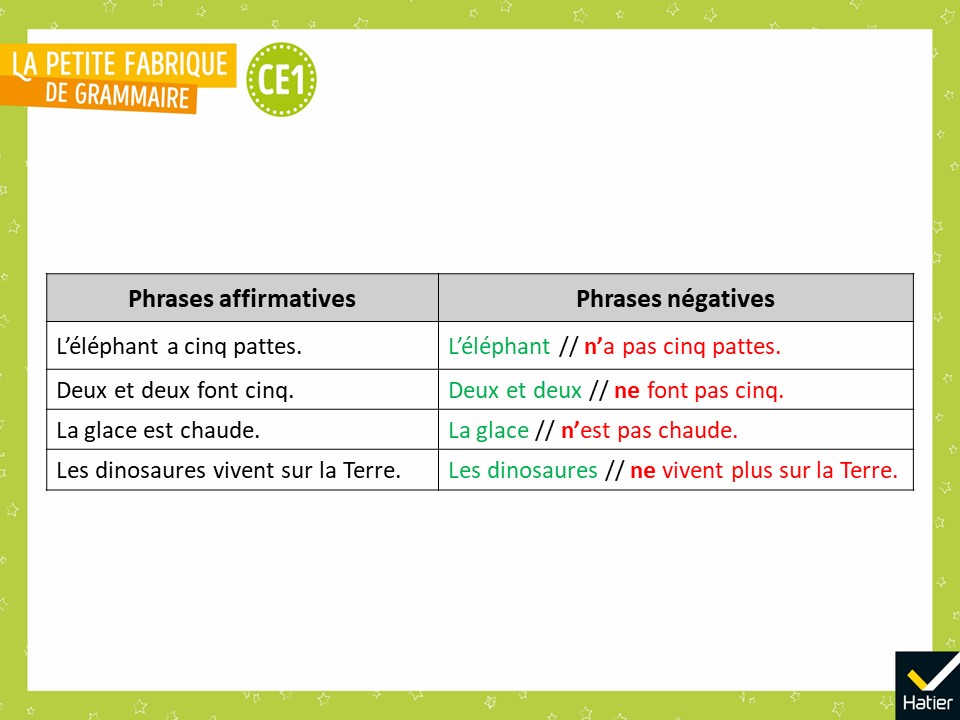 [Speaker Notes:  « Jusqu’ici, on a vu des briques du verbe qui commençaient toujours par le verbe. Mais ce n’est pas toujours le cas, parfois il y a un petit mot devant le verbe. C’est le cas de ne qui se met toujours devant le verbe mais qui appartient à la brique du verbe. »

 « Pour que vous vous en souveniez, je vais vous donner une aide. »]
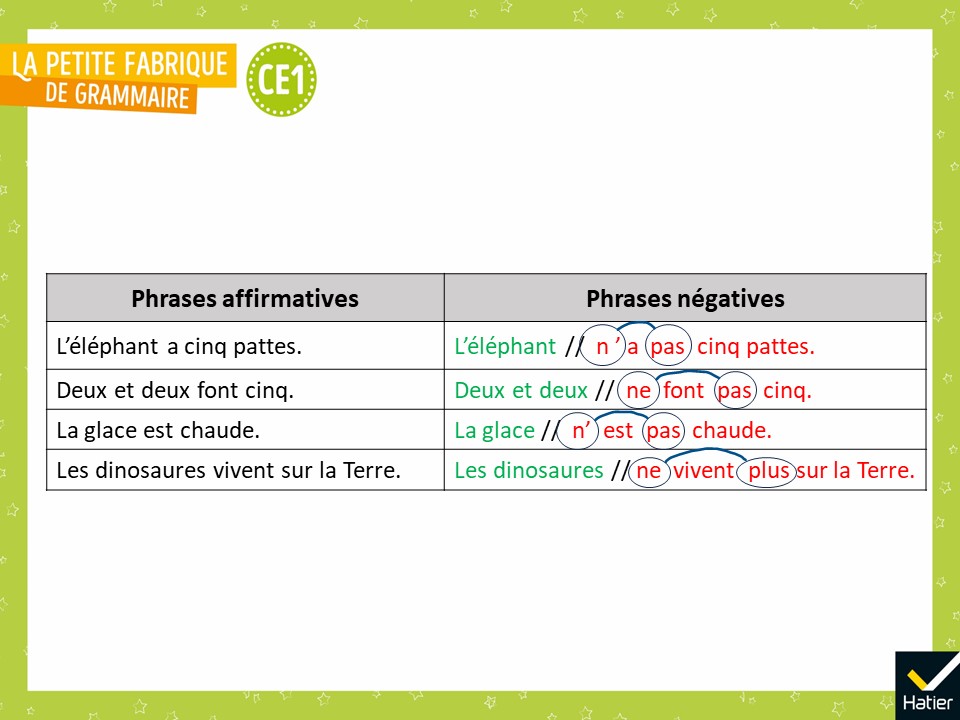 [Speaker Notes: « Ça fait comme une paire de lunettes. Les deux mots de la "paire de lunettes" sont autour du verbe. Ils sont dans la brique du verbe, le verbe n’est pas le premier mot de la brique. »]
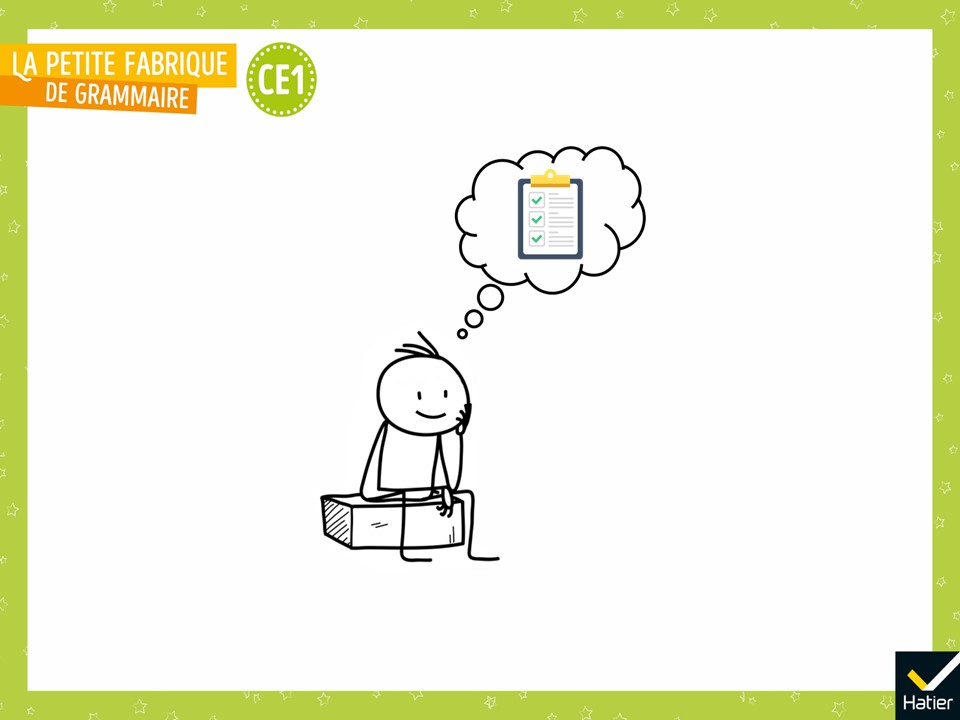 [Speaker Notes:  « Dans la leçon Les briques à lunettes, qu’avons-nous appris ? »
Réponse attendue (collectivement) : On a appris que :
Les phrases à la forme négative ont une négation : ne… pas ou ne… plus.
On peut entourer les deux mots de la négation et le verbe a comme des lunettes.
Les phrases à la forme affirmative n’ont pas de négation, les verbes n’ont pas de lunettes.]
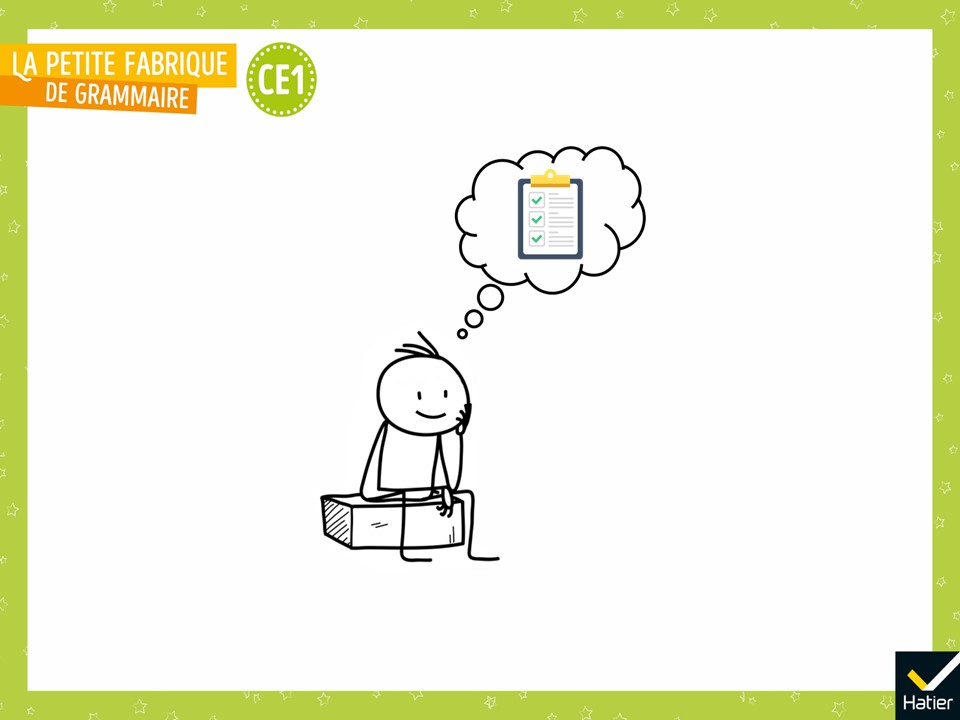 [Speaker Notes: « Quels sont les nouveaux mots de la grammaire que vous retenez ? Quels exemples vous aideront à vous en souvenir ? »
Réponse attendue : 
forme négative ou affirmative, négation.]
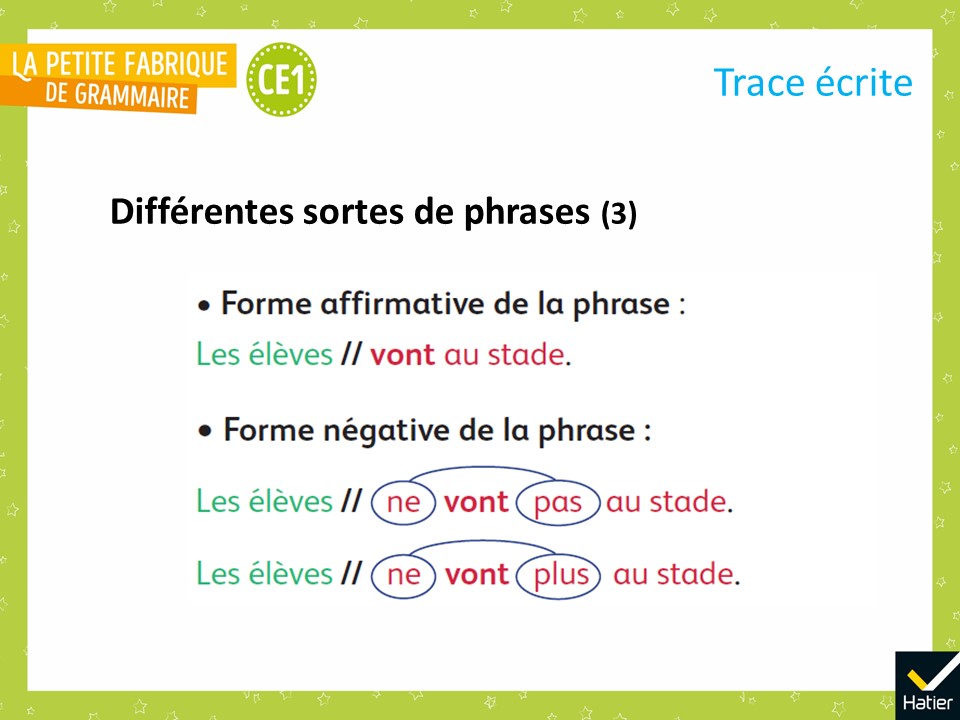 [Speaker Notes: « Voilà les mots qui me paraissent importants et les exemples que j’ai choisis. On va les lire ensemble. »]
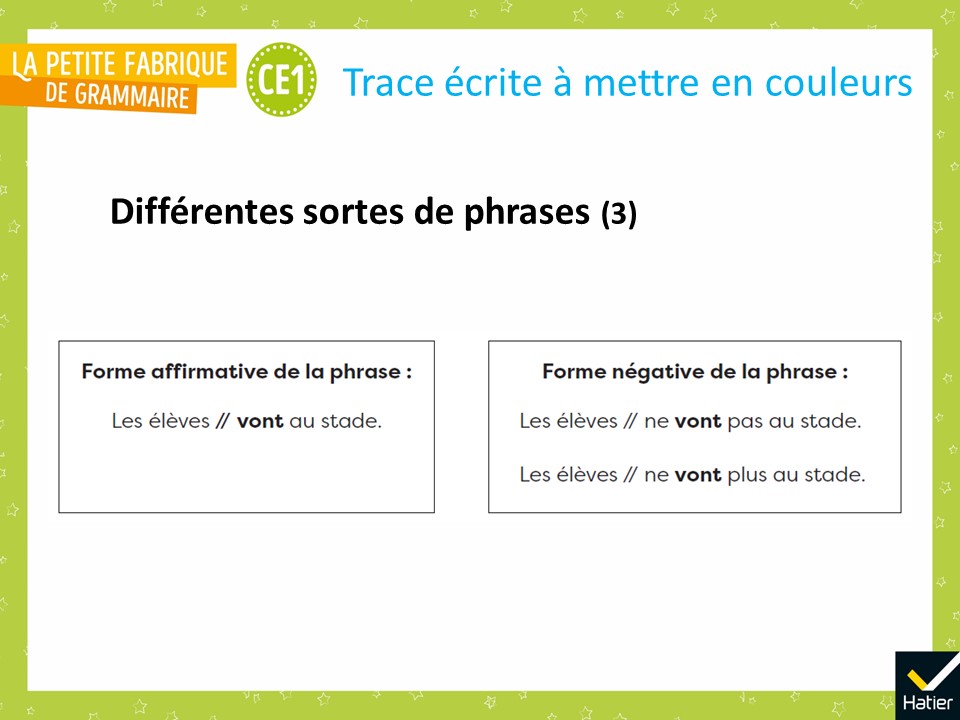 [Speaker Notes: Distribuer la trace écrite (cf. Fichier photocopiable).

 « Voilà votre trace écrite. Vous allez ajouter les lunettes et mettre des couleurs.
Avec votre crayon vert, soulignez les briques-sujets. 
Avec votre crayon rouge, soulignez les briques du verbe. »]
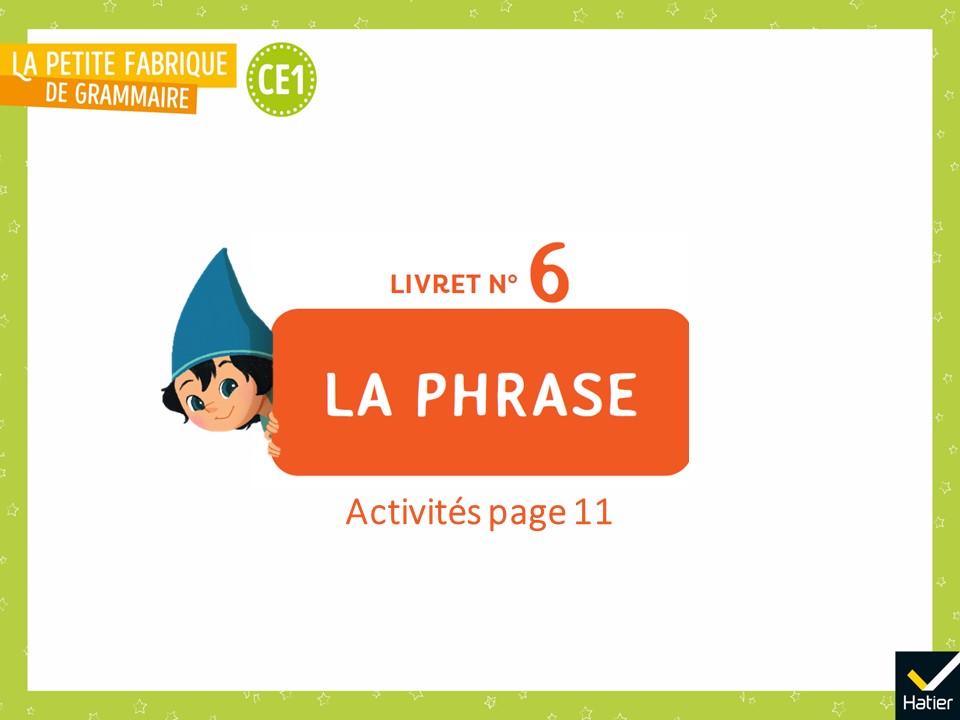 [Speaker Notes: Activités d’entrainement

Livret 6, page 11.]
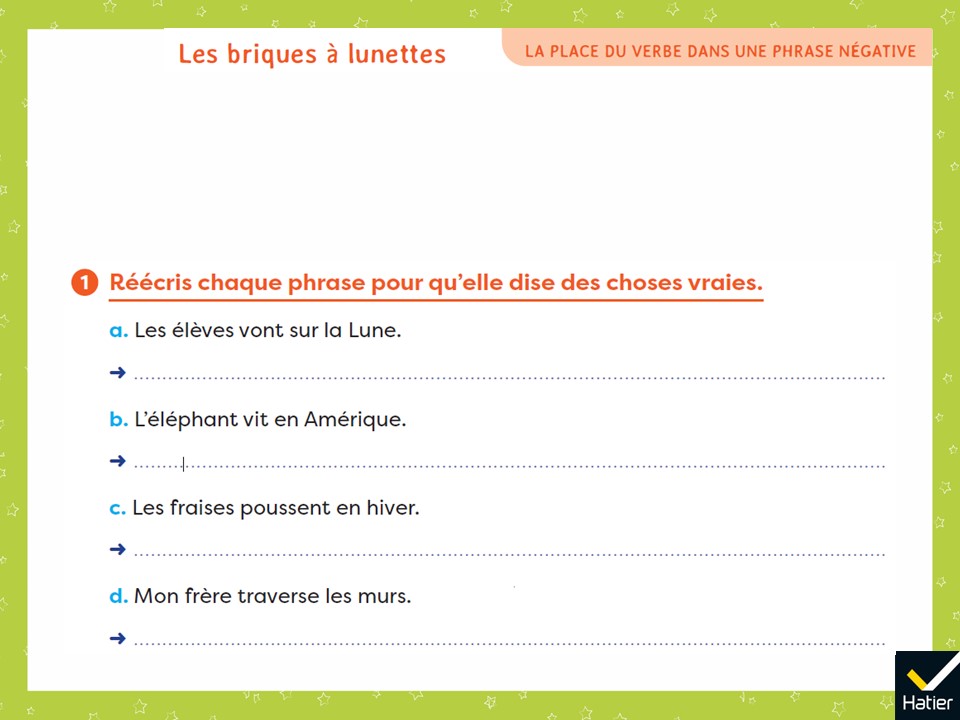 [Speaker Notes: Exercice 1 : 
Les élèves ne vont pas sur la Lune. 
L’éléphant ne vit pas en Amérique. 
Les fraises ne poussent pas en hiver.
Mon frère ne traverse pas les murs. 

Demander aux élèves d’entourer les deux mots de la négation à l’aide des lunettes.]
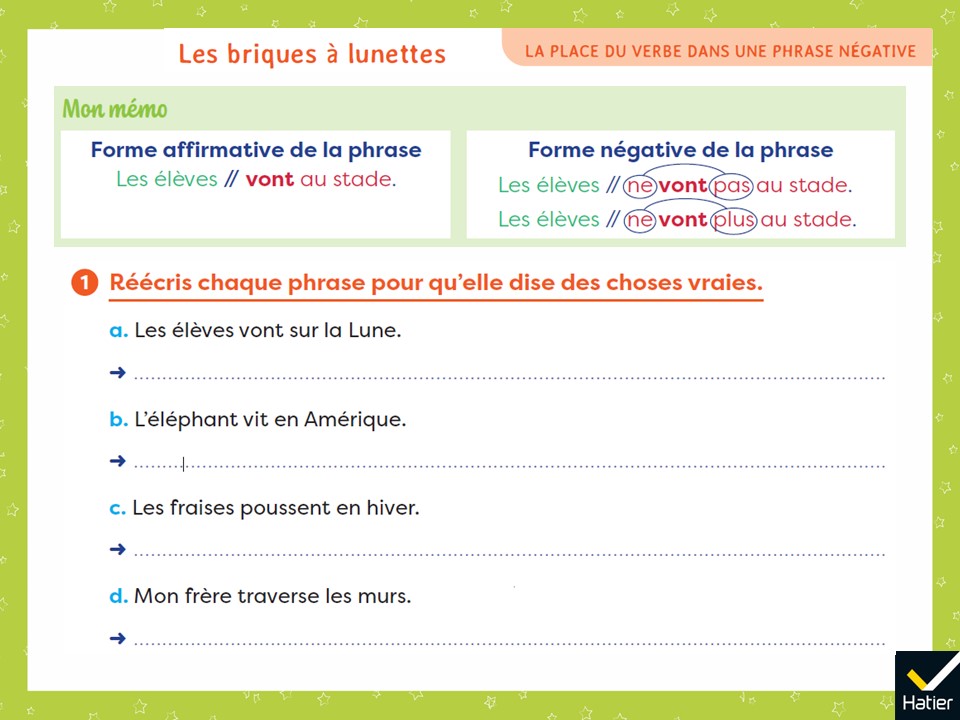 [Speaker Notes: (Affichage avec le mémo)
Exercice 1 : 
Les élèves ne vont pas sur la Lune. 
L’éléphant ne vit pas en Amérique. 
Les fraises ne poussent pas en hiver.
Mon frère ne traverse pas les murs. 

Demander aux élèves d’entourer les deux mots de la négation à l’aide des lunettes.]
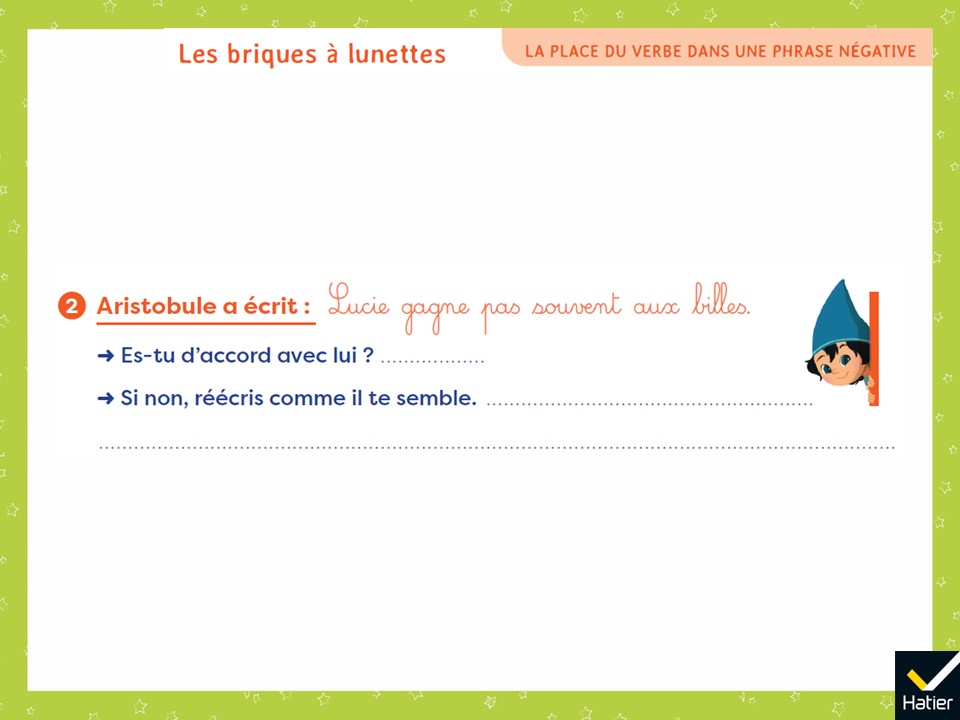 [Speaker Notes: Exercice 2 : 
Non 
Lucie ne gagne pas souvent aux billes. 

Aristobule a voulu écrire une phrase à la forme négative (présence du pas, négation de quelque chose), mais, comme souvent à l’oral, il a oublié le premier morceau de la négation : le ne. Il n’y a que la moitié des lunettes.]
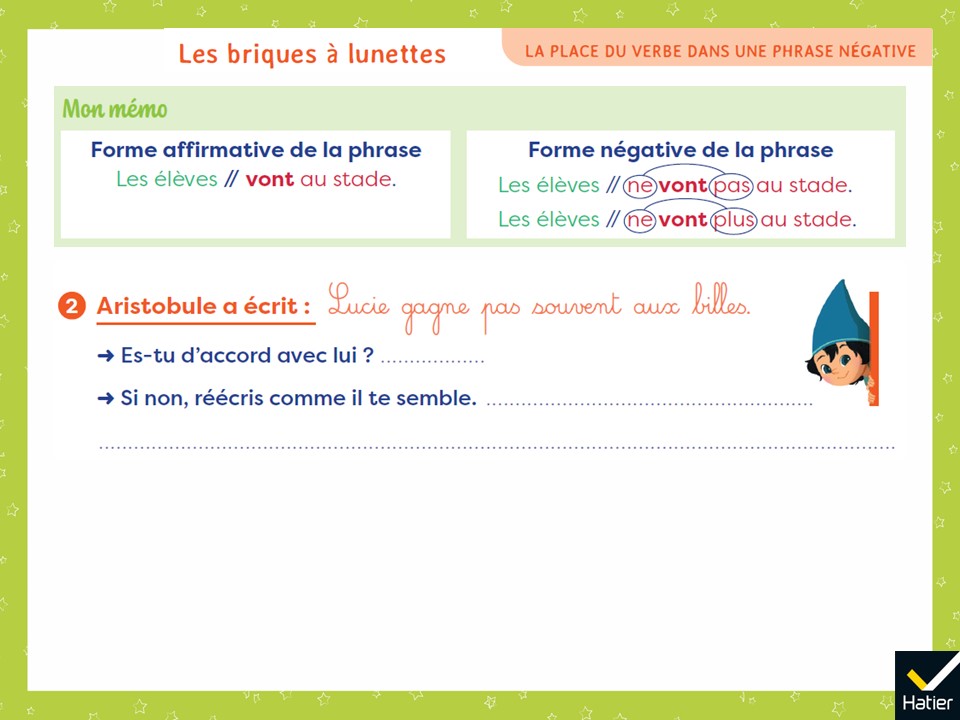 [Speaker Notes: (Affichage avec le mémo)
Exercice 2 : 
Non 
Lucie ne gagne pas souvent aux billes. 

Aristobule a voulu écrire une phrase à la forme négative (présence du pas, négation de quelque chose), mais, comme souvent à l’oral, il a oublié le premier morceau de la négation : le ne. Il n’y a que la moitié des lunettes.]
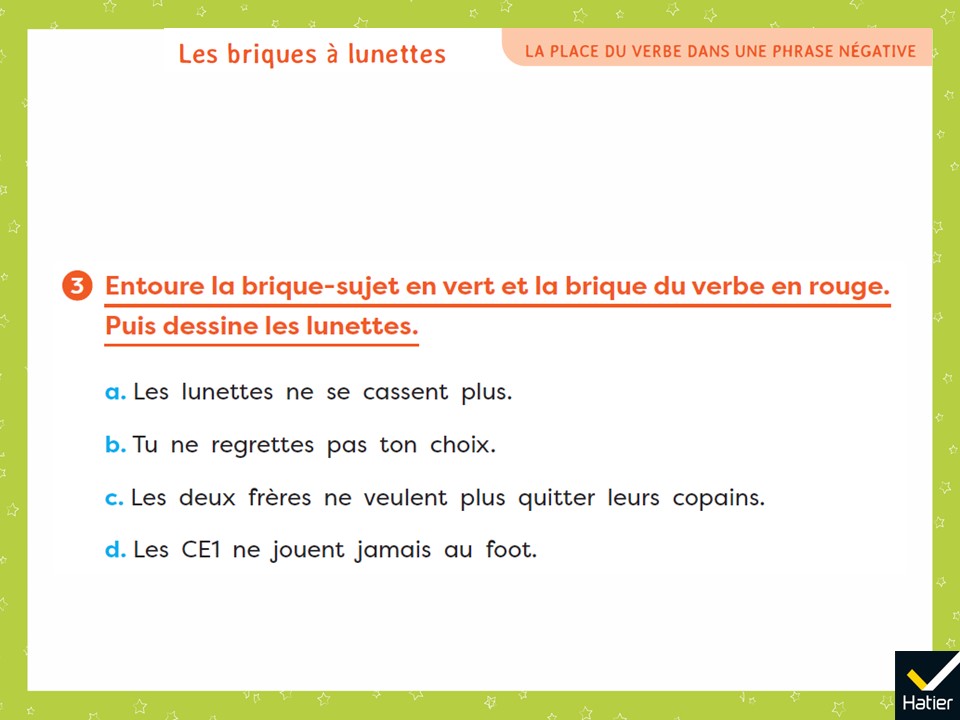 [Speaker Notes: Exercice 3 : 
Les lunettes ne se cassent plus. 
Tu ne regrettes pas ton choix. 
Les deux frères ne veulent plus quitter leurs copains. 
Les CE1 ne jouent jamais au foot. 

Pour justifier le découpage grammatical, revenir systématiquement aux questions de qui ou de quoi on parle ? // qu’est-ce qui se passe ? ou qu’est-ce que ça dit ? Faire remarquer aux élèves une troisième forme de négation : ne … jamais.]
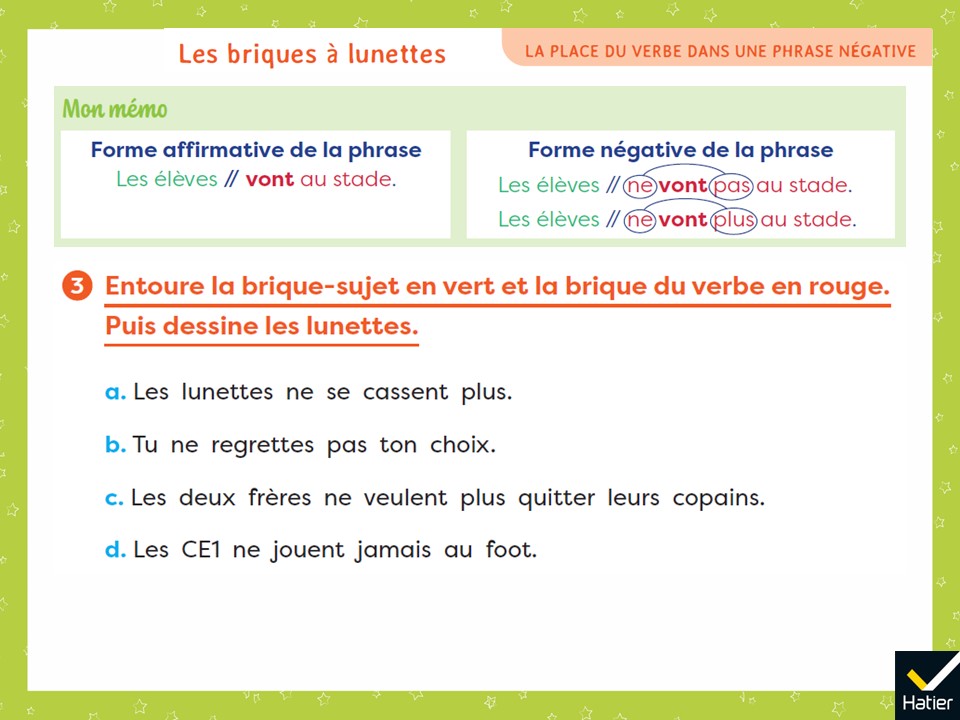 [Speaker Notes: (Affichage avec le mémo)
Exercice 3 : 
Les lunettes ne se cassent plus. 
Tu ne regrettes pas ton choix. 
Les deux frères ne veulent plus quitter leurs copains. 
Les CE1 ne jouent jamais au foot. 

Pour justifier le découpage grammatical, revenir systématiquement aux questions de qui ou de quoi on parle ? // qu’est-ce qui se passe ? ou qu’est-ce que ça dit ? Faire remarquer aux élèves une troisième forme de négation : ne … jamais.]
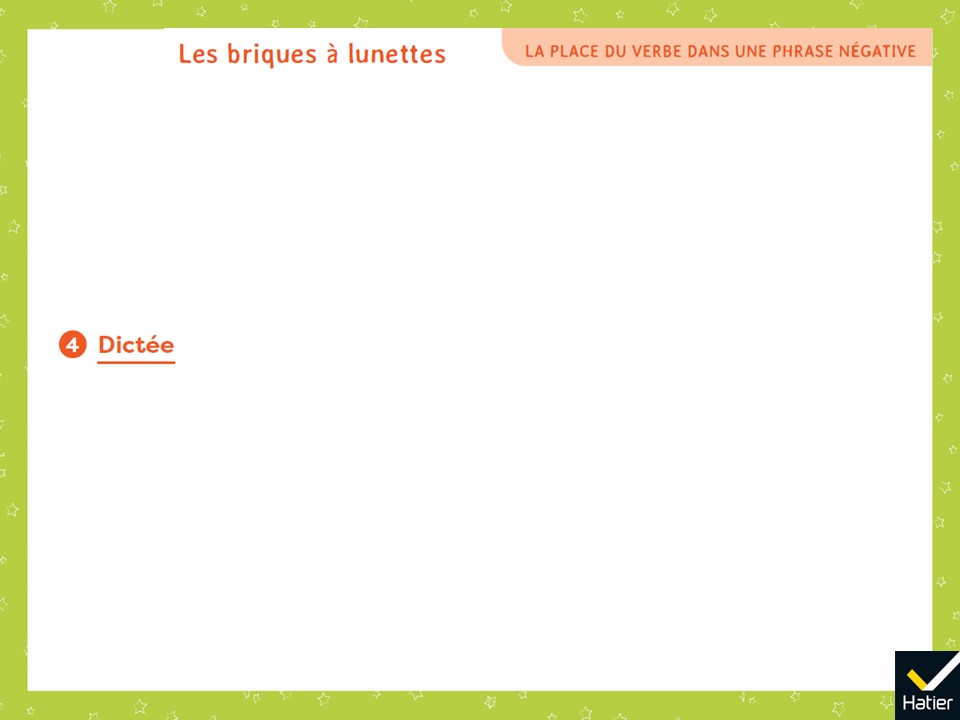 [Speaker Notes: Exercice 4 : Dictée.
Chloé n’a pas mes livres. Donner le prénom Chloé. 

Choisir une modalité de la dictée parmi celles proposées dans l’introduction du Guide.]
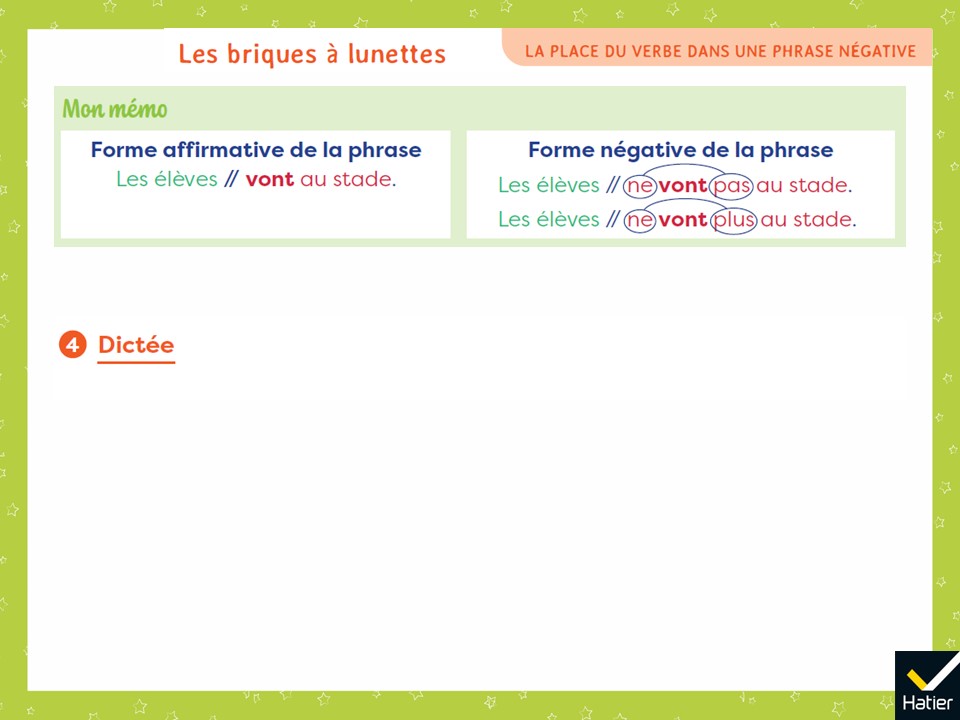 [Speaker Notes: (Affichage avec le mémo)
Exercice 4 : Dictée.
Chloé n’a pas mes livres. Donner le prénom Chloé. 

Choisir une modalité de la dictée parmi celles proposées dans l’introduction du Guide.]
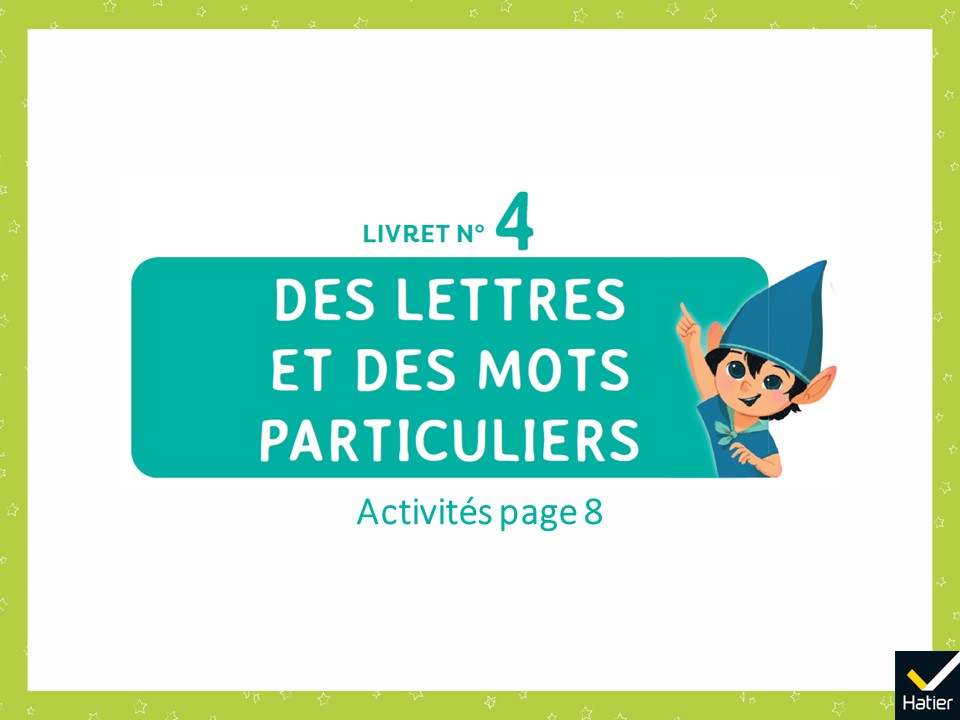 [Speaker Notes: Activités d’entrainement

Livret 4 page 8]
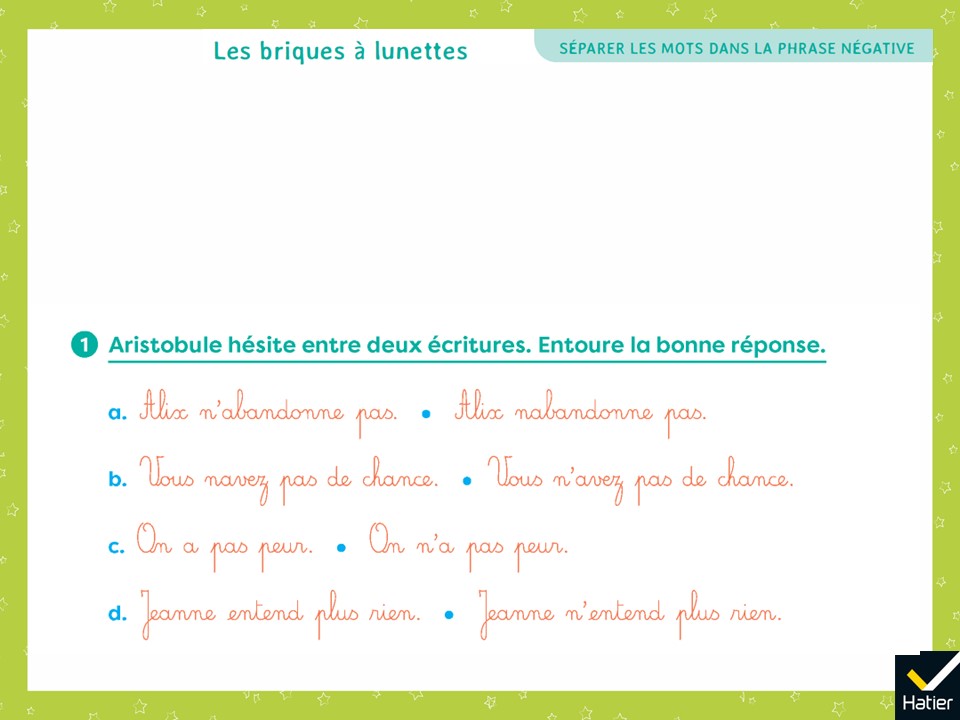 [Speaker Notes: Exercice 1 : 
Alix n’abandonne pas. b. Vous n’avez pas de chance. 
c. On n’a pas peur. d. Jeanne n’entend plus rien. 
Aristobule veut écrire des phrases à la forme négative (présence du pas, négation de quelque chose), il doit donc utiliser les deux mots de la négation (n’ … pas ou n’ … plus). 

Dans les phrases a. et b., il s’agit d’un problème d’apostrophe (le premier mot de la négation est n’que l’on a parfois tendance à lier avec le verbe suivant). 
Dans les phrases c. et d., d’un problème de liaison (la liaison ne nous dispense pas du premier mot de la négation). 

Pour faire ressortir la négation, ne pas hésiter à transformer la forme négative en forme affirmative. Demander aux élèves d’entourer les deux mots de la négation à l’aide des lunettes.]
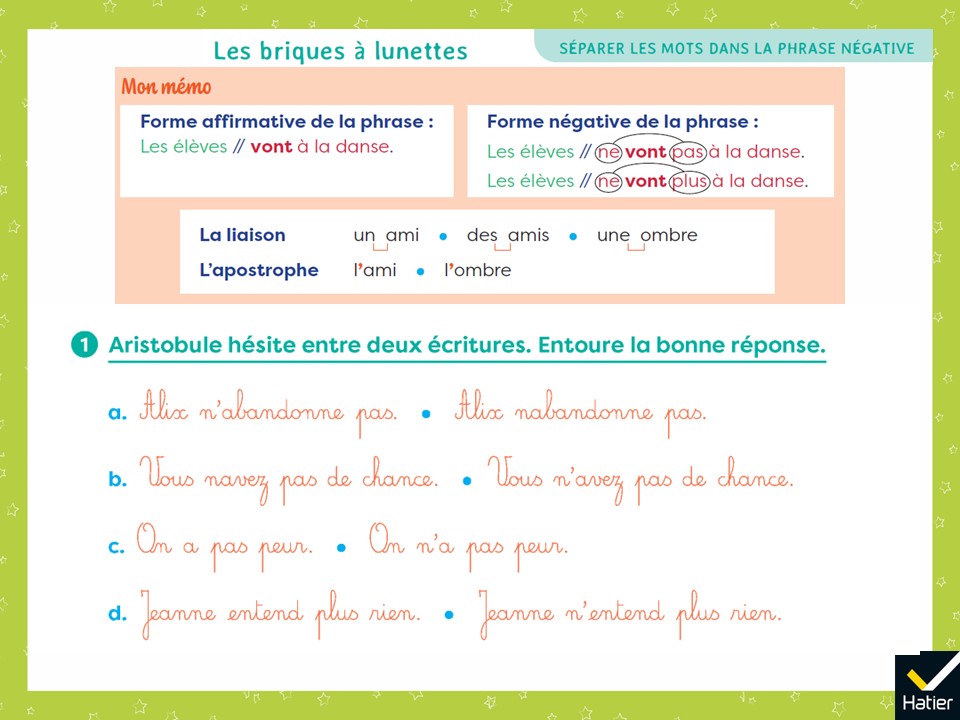 [Speaker Notes: (Affichage avec le mémo)
Exercice 1 : 
Alix n’abandonne pas. b. Vous n’avez pas de chance. 
c. On n’a pas peur. d. Jeanne n’entend plus rien. 
Aristobule veut écrire des phrases à la forme négative (présence du pas, négation de quelque chose), il doit donc utiliser les deux mots de la négation (n’ … pas ou n’ … plus). 

Dans les phrases a. et b., il s’agit d’un problème d’apostrophe (le premier mot de la négation est n’que l’on a parfois tendance à lier avec le verbe suivant). 
Dans les phrases c. et d., d’un problème de liaison (la liaison ne nous dispense pas du premier mot de la négation). 

Pour faire ressortir la négation, ne pas hésiter à transformer la forme négative en forme affirmative. Demander aux élèves d’entourer les deux mots de la négation à l’aide des lunettes.]
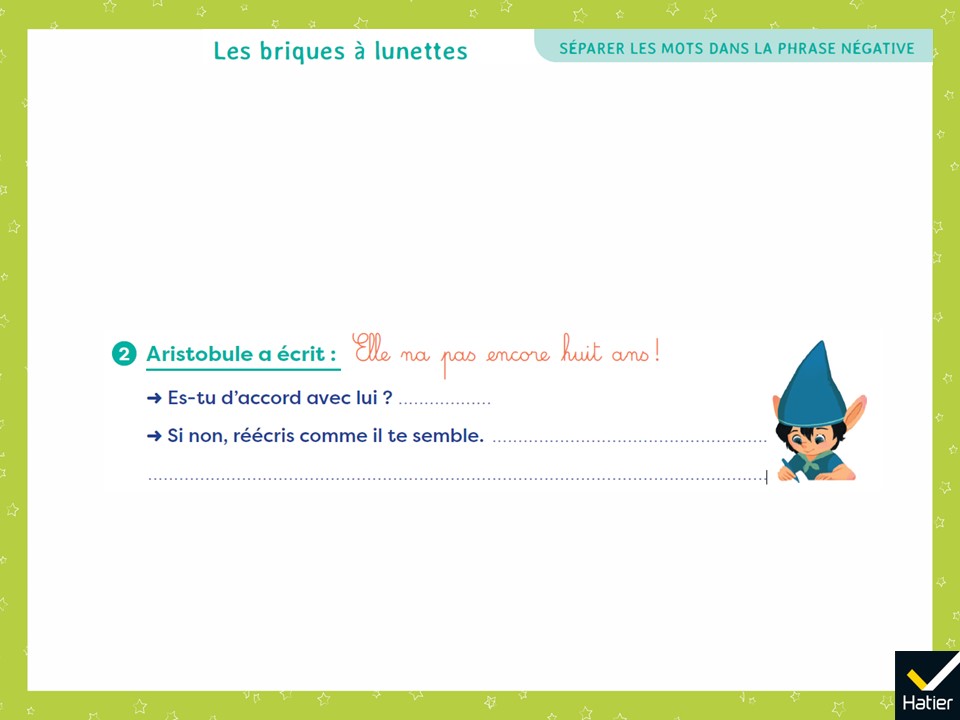 [Speaker Notes: Exercice 2 : 
Non 
Elle n’a pas encore huit ans ! 

Aristobule a voulu écrire une phrase à la forme négative (présence du pas, négation de quelque chose), mais il a oublié le premier mot de la négation ne. Na est en fait ne + a (verbe avoir). Il a lié le n’ et le a alors qu’il y a une apostrophe. Pour faire ressortir la négation et le a, ne pas hésiter à transformer la forme négative en forme affirmative (Elle a huit ans.). 
Demander aux élèves d’entourer les deux mots de la négation à l’aide des lunettes.]
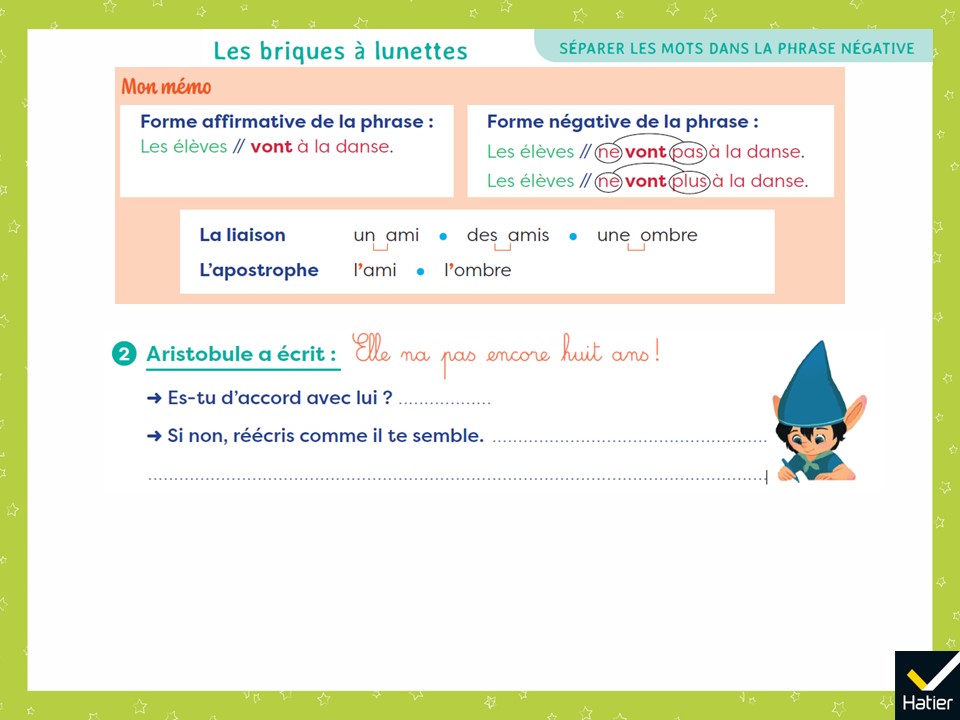 [Speaker Notes: (Affichage avec le mémo)
Exercice 2 : 
Non 
Elle n’a pas encore huit ans ! 

Aristobule a voulu écrire une phrase à la forme négative (présence du pas, négation de quelque chose), mais il a oublié le premier mot de la négation ne. Na est en fait ne + a (verbe avoir). Il a lié le n’ et le a alors qu’il y a une apostrophe. Pour faire ressortir la négation et le a, ne pas hésiter à transformer la forme négative en forme affirmative (Elle a huit ans.). 
Demander aux élèves d’entourer les deux mots de la négation à l’aide des lunettes.]
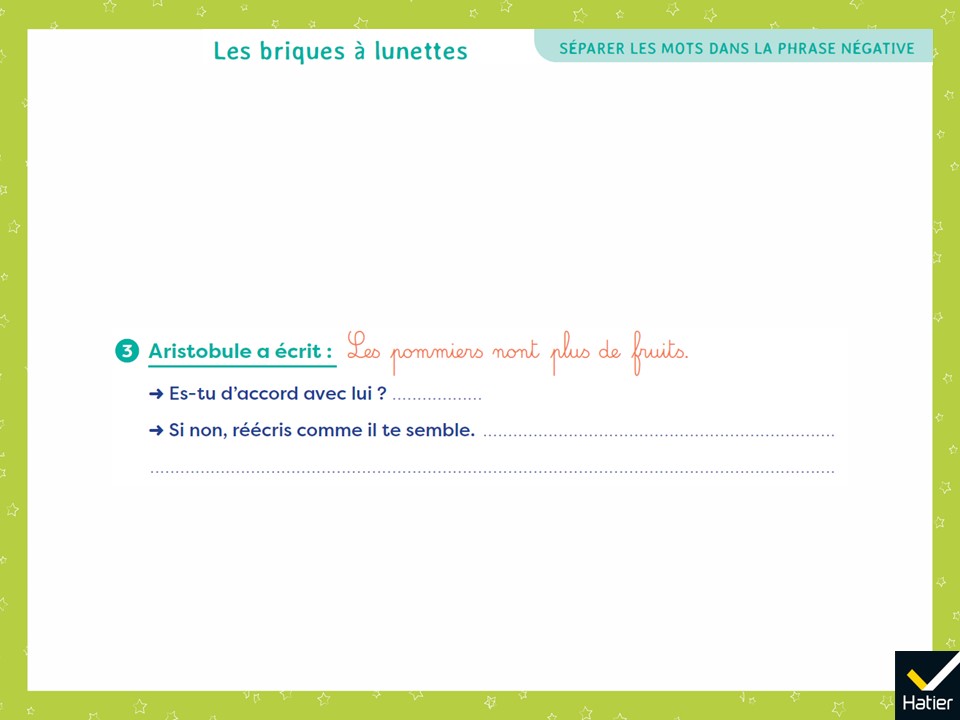 [Speaker Notes: Exercice 3 : 
Non
Les pommiers n’ont plus de fruits.]
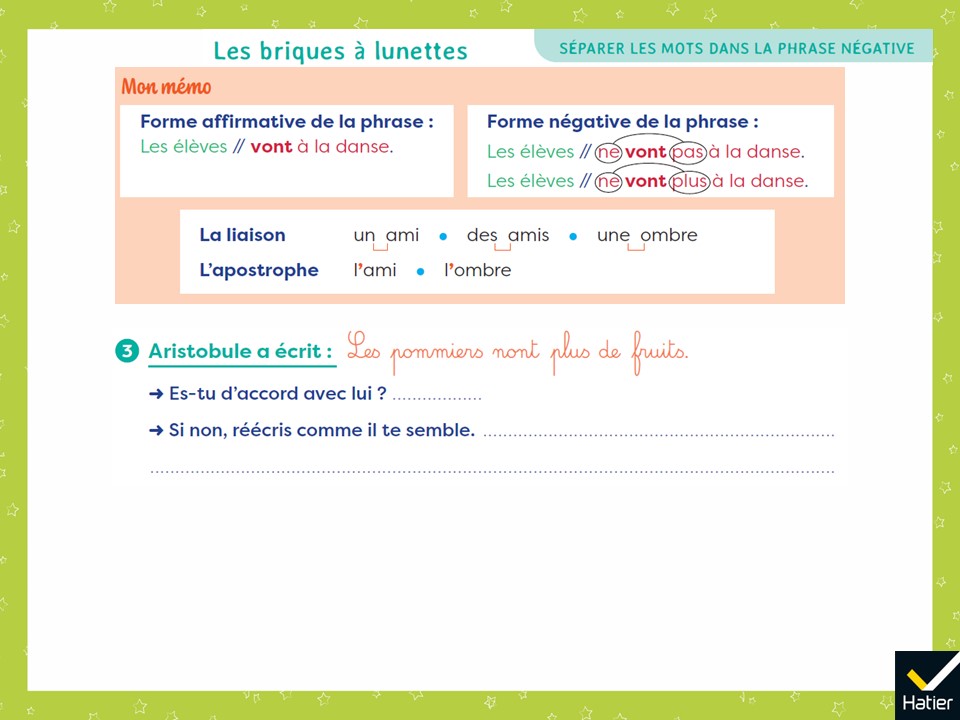 [Speaker Notes: (Affichage avec le mémo)
Exercice 3 : 
Non
Les pommiers n’ont plus de fruits.]
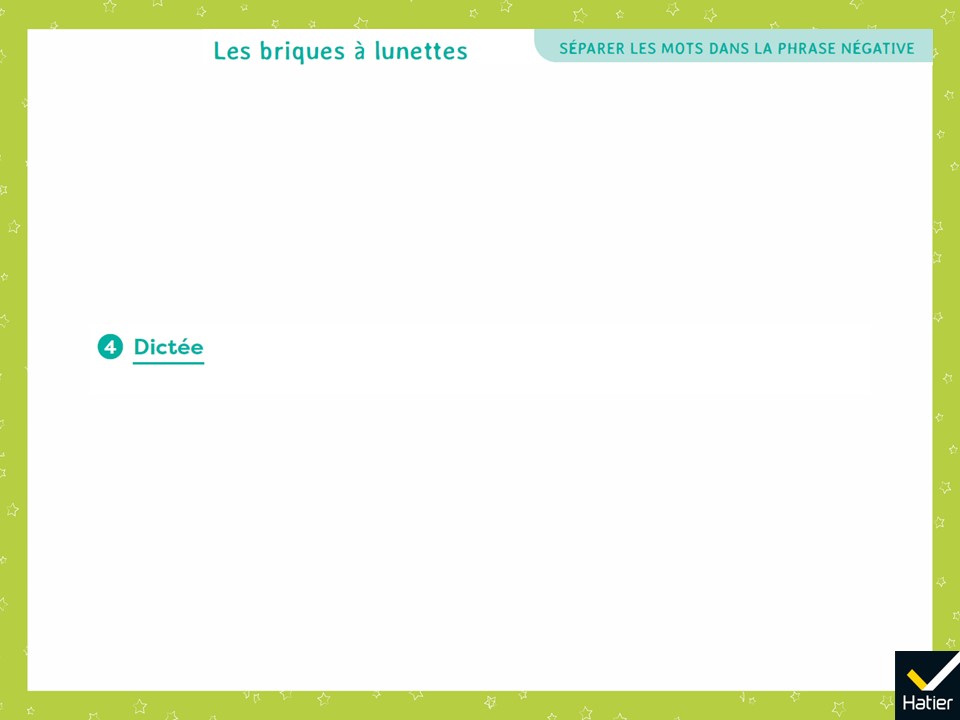 [Speaker Notes: Exercice 4 : Dictée
On n’a plus soif. 

Choisir une modalité de la dictée parmi celles proposées dans l’introduction du Guide.]
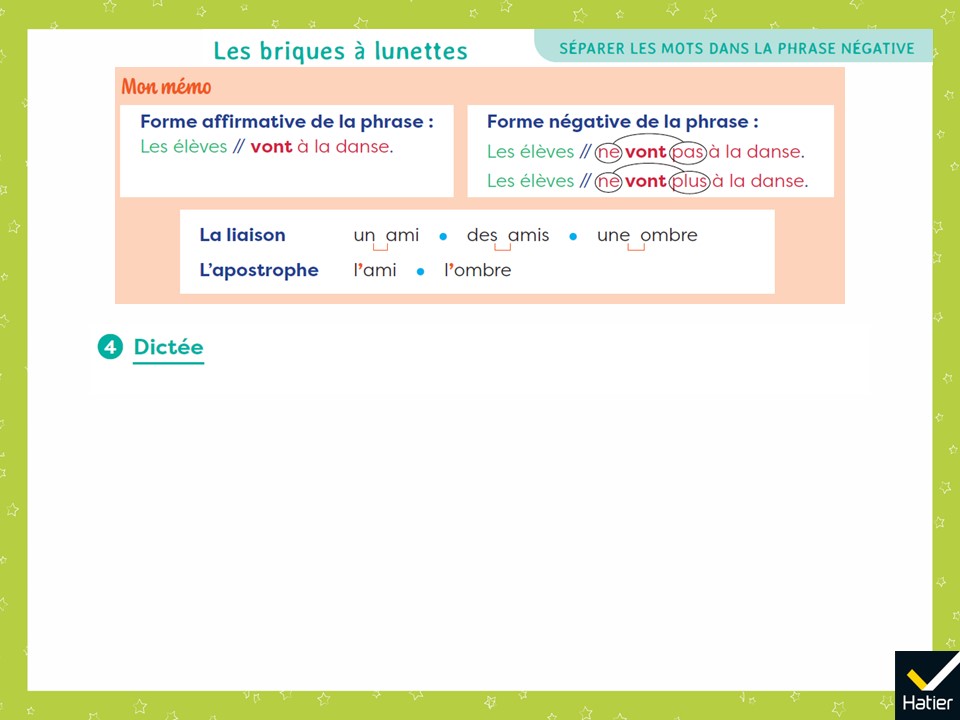 [Speaker Notes: (Affichage avec le mémo)
Exercice 4 : Dictée
On n’a plus soif. 

Choisir une modalité de la dictée parmi celles proposées dans l’introduction du Guide.]
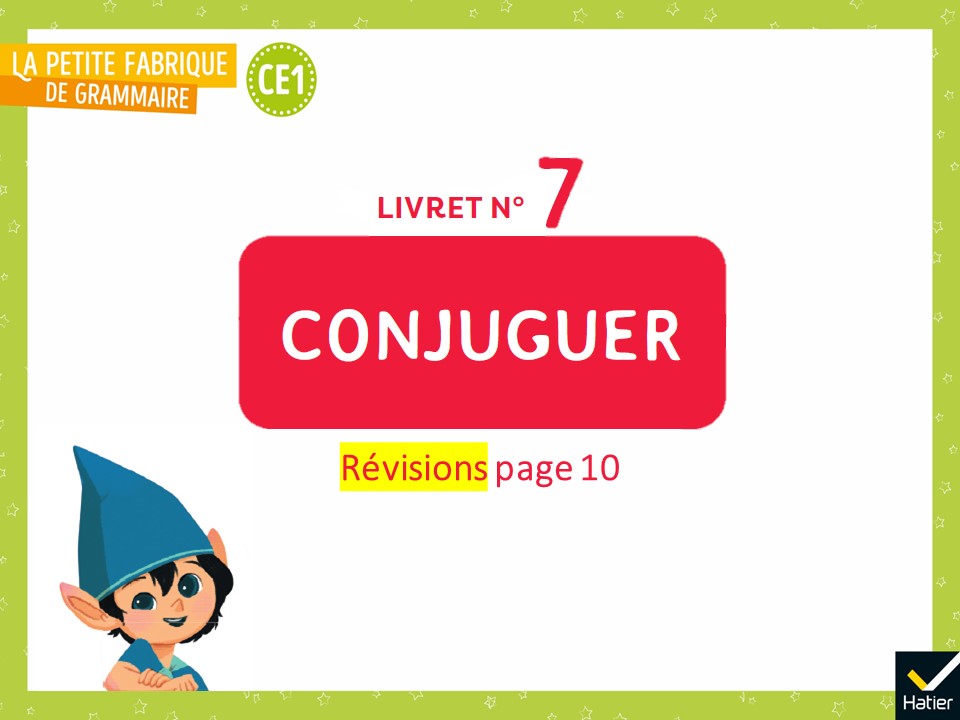 [Speaker Notes: Après la leçon 53, vous pouvez proposer aux élèves les activités de révision suivantes :

Livret 7 page 10
leçon 50 Deux mots pour un seul verbe. LES MARQUES DU PASSÉ COMPOSÉ. 

Corrigés à retrouver à la fin de la leçon 50, p. 147 et dans le DIaporama hatier-clic.fr/23lpfdgce1_dia050]
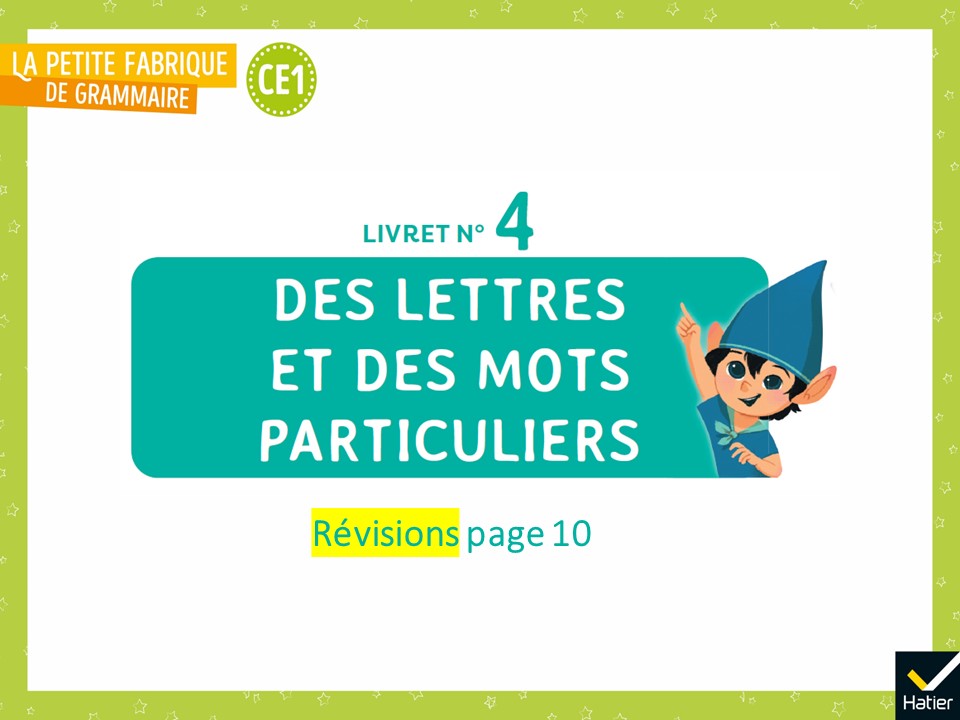 [Speaker Notes: Activités de révision de la leçon 53 à proposer après la leçon 55 :

Livret 4, page 8]
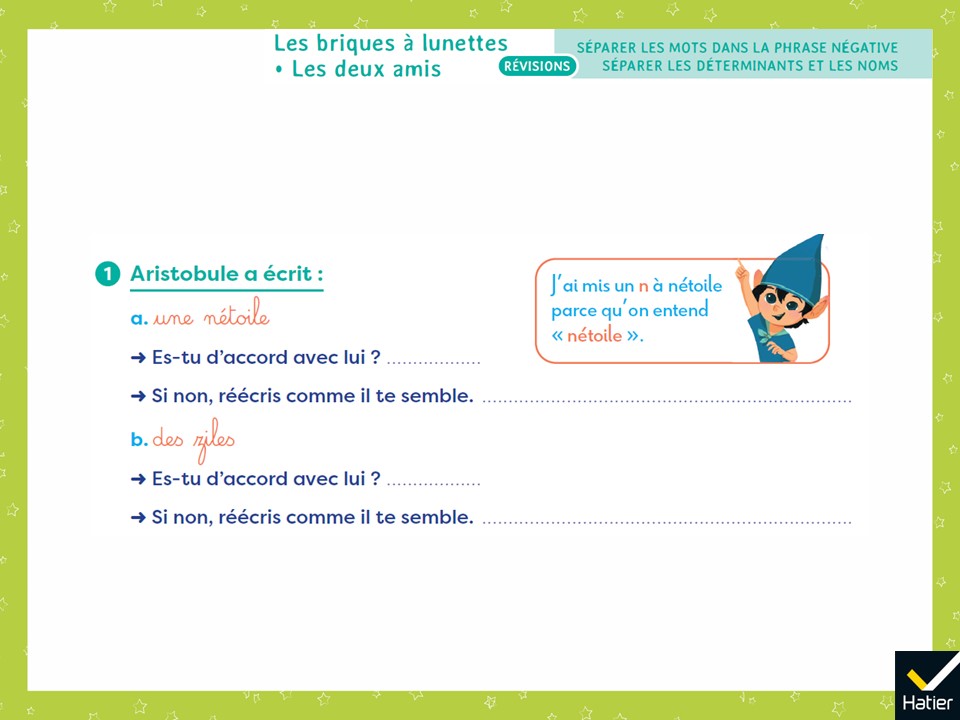 [Speaker Notes: Exercice 1 : 
Non ➜ une étoile 
Faire ressortir : 
en quoi Aristobule a raison : on entend bien [ne]. 
en quoi il a tort : le [n] vient de la liaison entre une et étoile.
Demander aux élèves de changer le déterminant afin d’identifier la suite de lettres que l’on retrouve chaque fois. 

b. Non ➜ des iles]
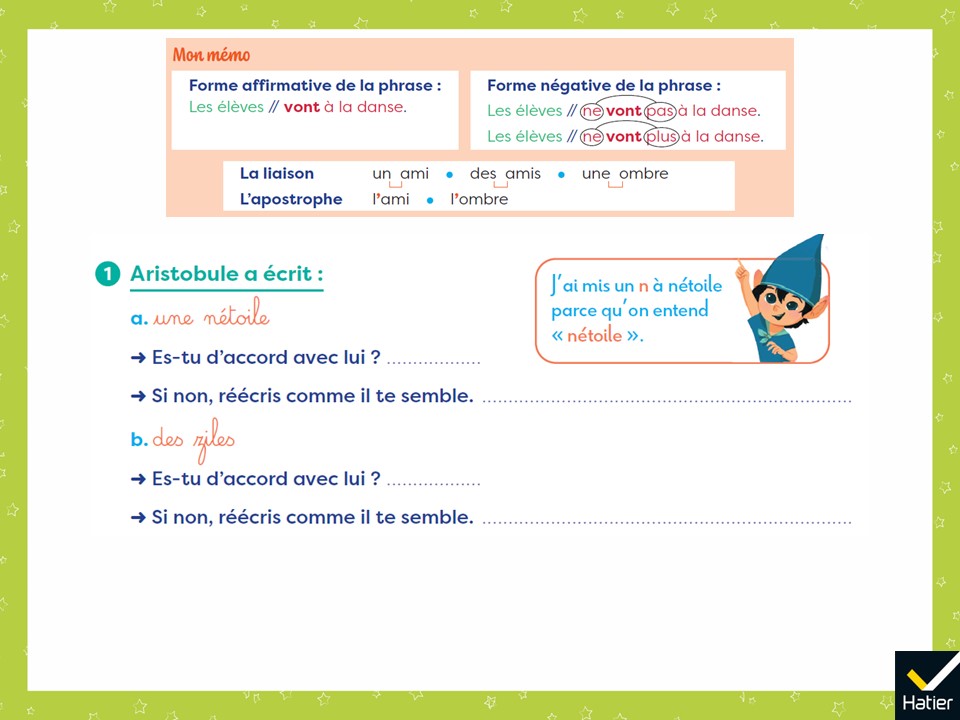 [Speaker Notes: (Affichage avec le mémo)
Exercice 1 : 
Non ➜ une étoile 
Faire ressortir : 
en quoi Aristobule a raison : on entend bien [ne]. 
en quoi il a tort : le [n] vient de la liaison entre une et étoile.
Demander aux élèves de changer le déterminant afin d’identifier la suite de lettres que l’on retrouve chaque fois. 

b. Non ➜ des iles]
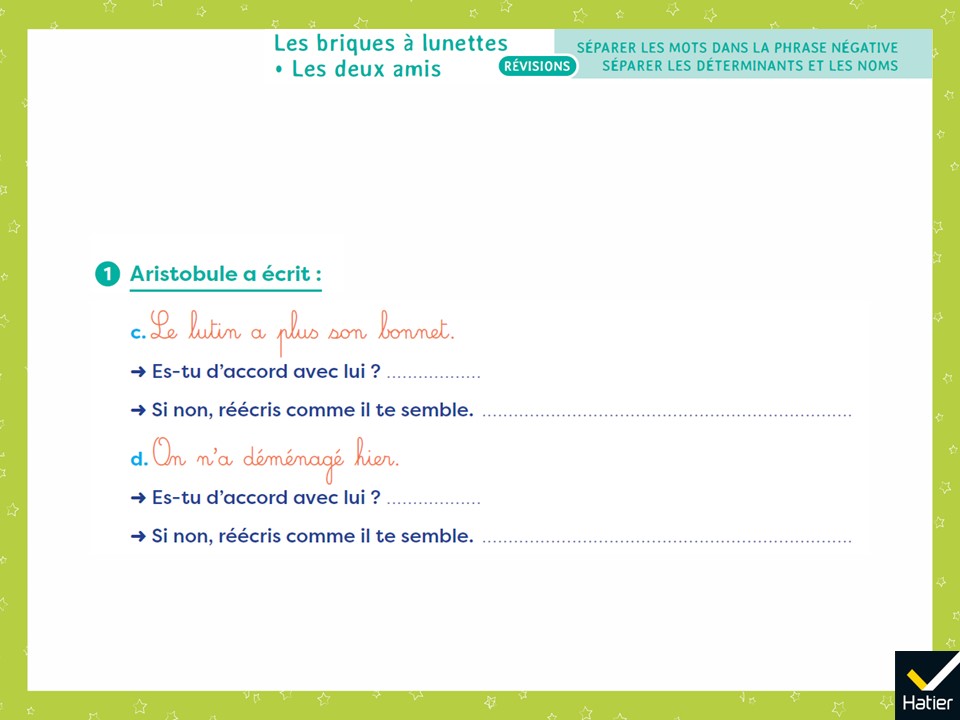 [Speaker Notes: Exercice 1 (suite) : 
c. Non ➜ Le lutin n’a plus son bonnet.
Aristobule a voulu écrire une phrase à la forme négative (présence du plus, négation de quelque chose), mais, comme souvent à l’oral, il a oublié le premier morceau de la négation : le ne. Il n’y a que la moitié des lunettes. Ici, ne + a donne n’a. 
Demander aux élèves d’entourer les deux mots de la négation à l’aide des lunettes. 

d. Non ➜ On a déménagé hier. Aristobule a voulu écrire une phrase affirmative (absence du pas, pas de négation de quelque chose) mais comme il a entendu [na], il a écrit n’a, ajoutant par là le premier mot de la négation alors qu’en fait il s’agit de la liaison entre on et a.]
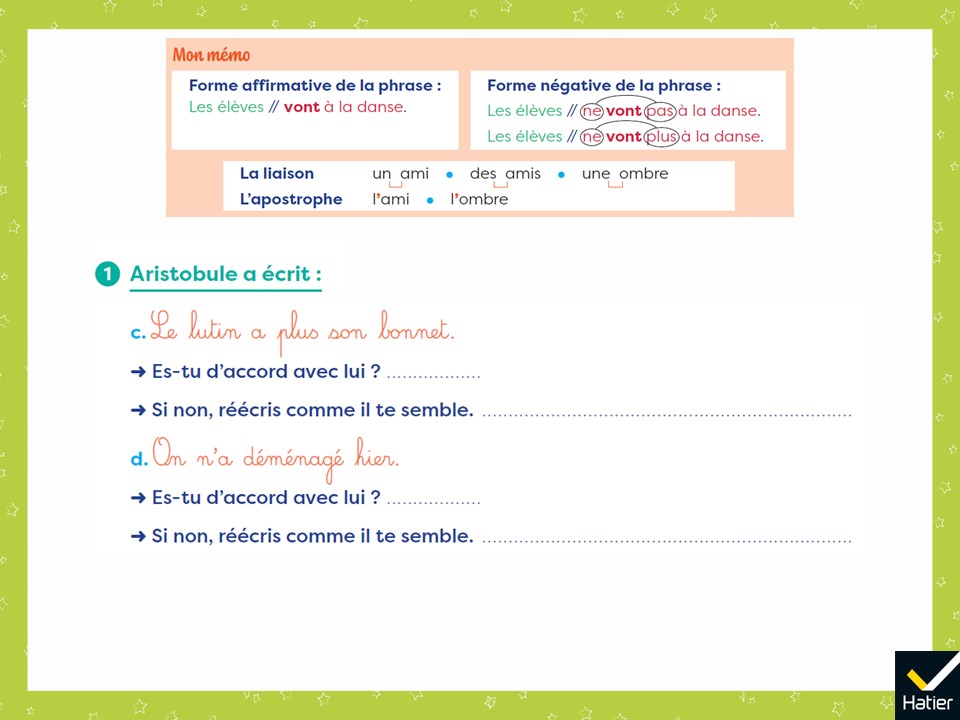 [Speaker Notes: (Affichage avec le mémo)
Exercice 1 (suite) : 
c. Non ➜ Le lutin n’a plus son bonnet.
Aristobule a voulu écrire une phrase à la forme négative (présence du plus, négation de quelque chose), mais, comme souvent à l’oral, il a oublié le premier morceau de la négation : le ne. Il n’y a que la moitié des lunettes. Ici, ne + a donne n’a. 
Demander aux élèves d’entourer les deux mots de la négation à l’aide des lunettes. 

d. Non ➜ On a déménagé hier. Aristobule a voulu écrire une phrase affirmative (absence du pas, pas de négation de quelque chose) mais comme il a entendu [na], il a écrit n’a, ajoutant par là le premier mot de la négation alors qu’en fait il s’agit de la liaison entre on et a.]
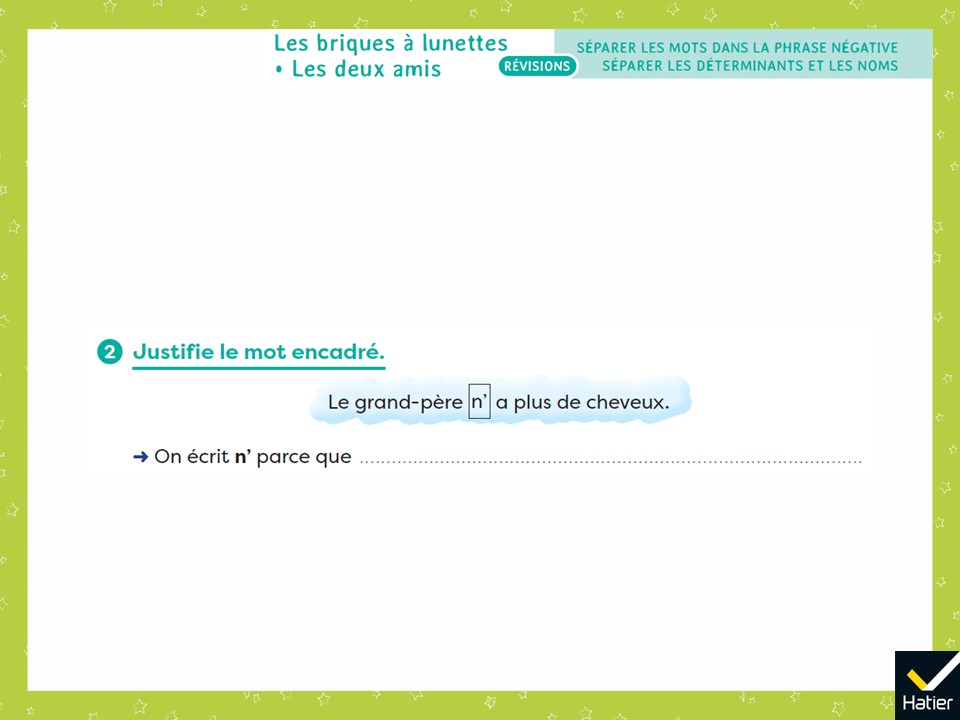 [Speaker Notes: Exercice 2 : 
On écrit n’ parce que c’est une phrase négative. 

C’est une phrase à la forme négative (présence de plus, négation de quelque chose). Le premier mot de la négation est ne. Ici, ne + a donne n’a.]
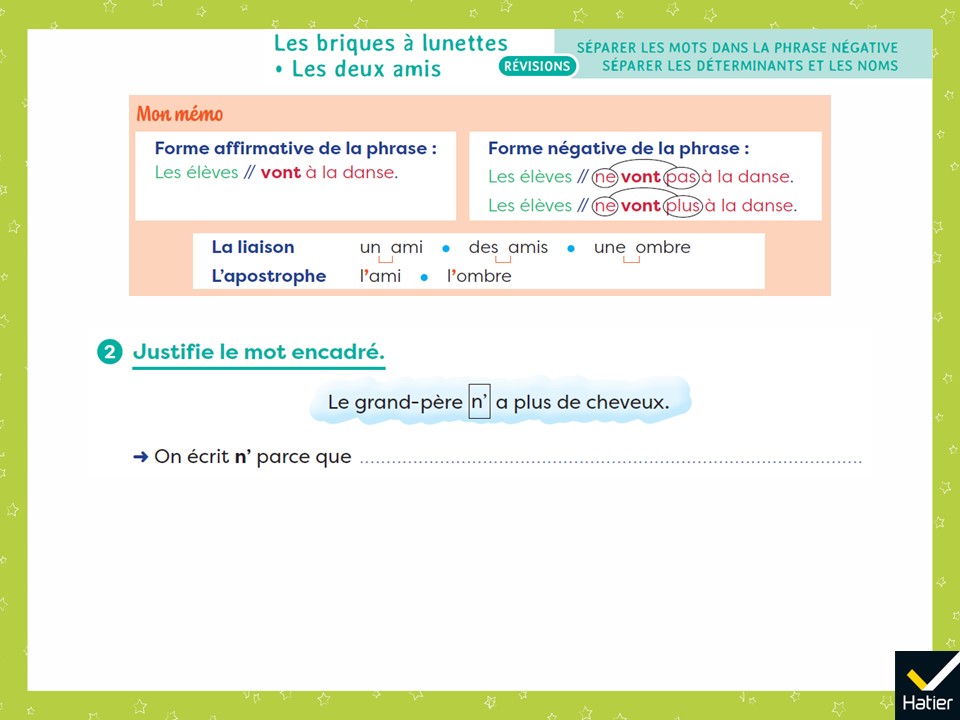 [Speaker Notes: (Affichage avec le mémo)
Exercice 2 : 
On écrit n’ parce que c’est une phrase négative. 

C’est une phrase à la forme négative (présence de plus, négation de quelque chose). Le premier mot de la négation est ne. Ici, ne + a donne n’a.]
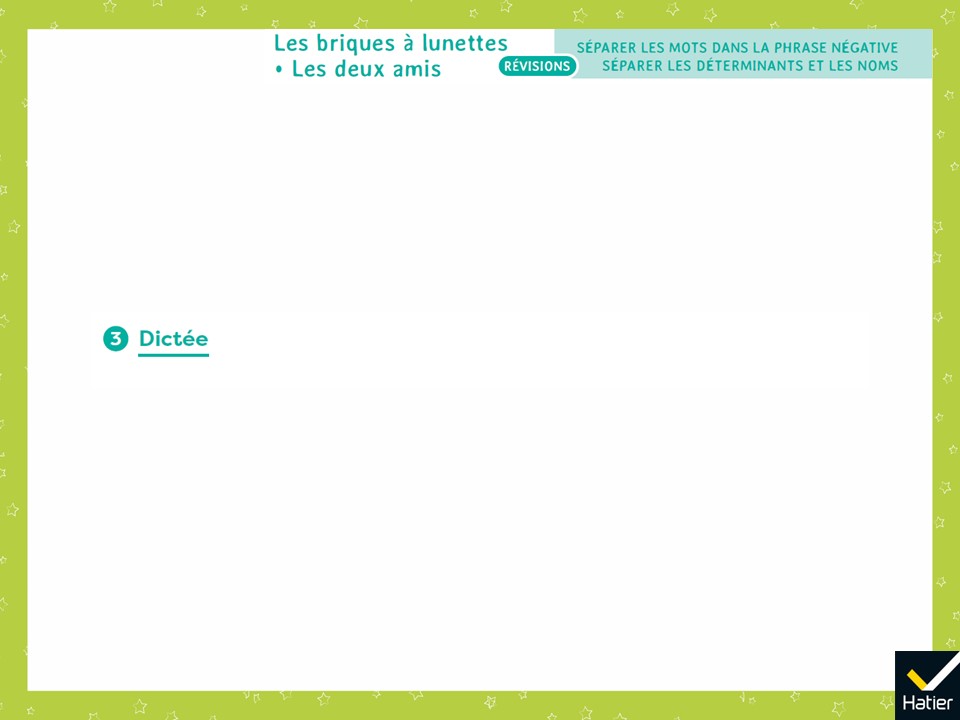 [Speaker Notes: Exercice 3 : Dictée
La lune n’a pas brillé cette nuit. 

Choisir une modalité de la dictée parmi celles proposées dans l’introduction du Guide.]
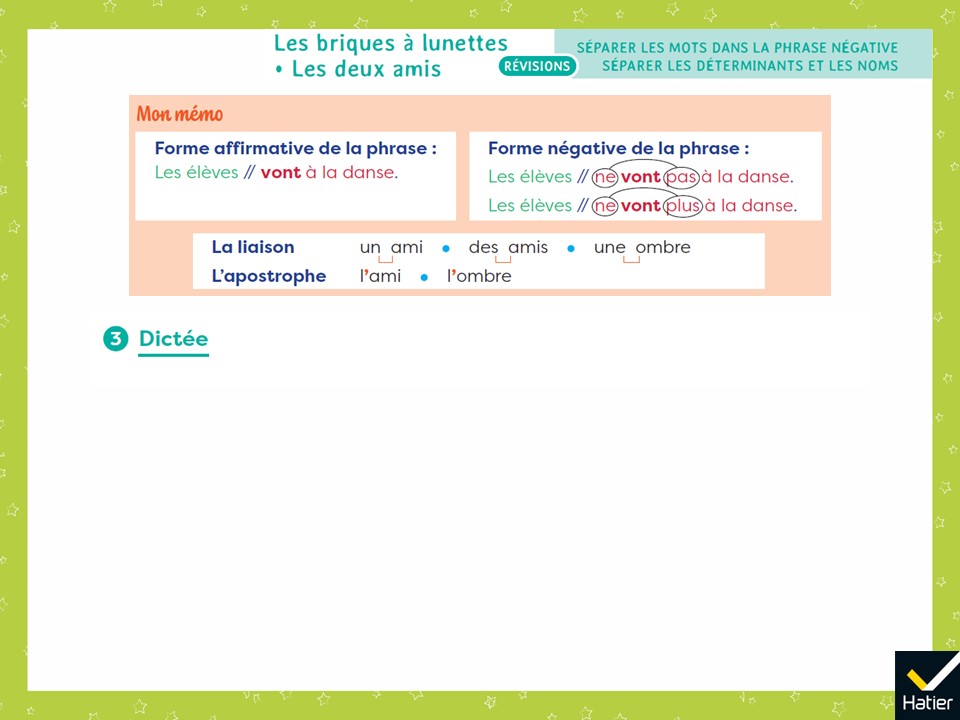 [Speaker Notes: (Affichage avec le mémo)
Exercice 3 : Dictée
La lune n’a pas brillé cette nuit. 

Choisir une modalité de la dictée parmi celles proposées dans l’introduction du Guide.]